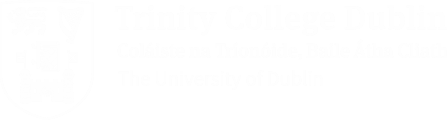 Research Supervision at 
Trinity College Dublin

Research Supervision Development Programme
Graduate Studies Office

10th October 2023
Outline
Welcome and introductions
Rules, processes and resources (and who to contact)
'Bumps on the road’: PG Cases, extensions, off-books etc.
The Trinity Structured PhD
Confirmation / Transfer processes
Navigating supervision - Q&A
Introduction
Graduate Studies Office
Prof. Martine Smith, Dean of Graduate Studies 
Frances Leogue, Administrator in Graduate Studies Office
Dr Cormac Doran, Assistant Academic Secretary
Appointments with Dean
Sian Bradley
Queries about graduate education: 	Genadgso@tcd.ie
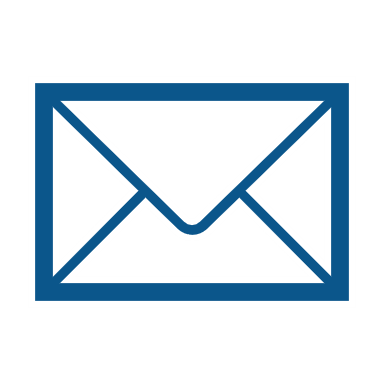 Calendar Part III
www.tcd.ie/calendar/graduate-studies-higher-degrees/
Calendar Part III = Graduate Studies
Regulations on:
Admissions
Registration
Supervision & thesis committees
Annual progress reviews
Confirmation on register
Thesis examination process
Conduct of viva voce etc.
Graduation
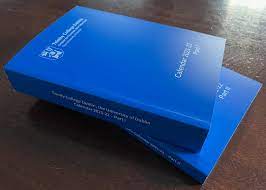 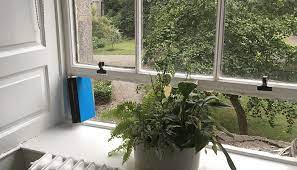 [Speaker Notes: MARTINE]
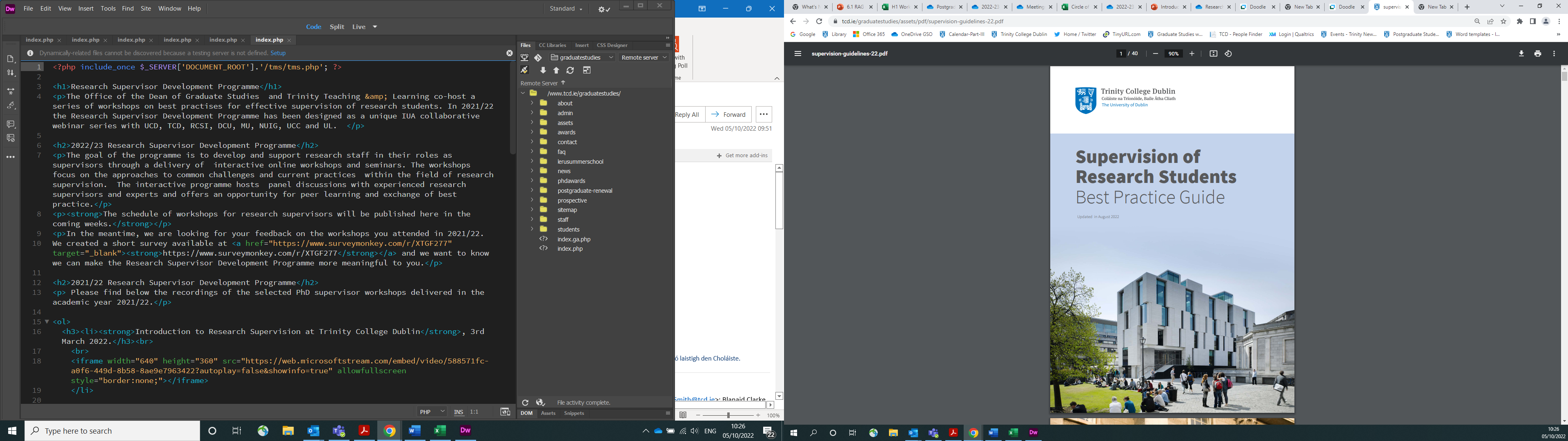 Guidelines & Handbooks
Supervision of Research Students Best Practice Guide
Postgraduate Research Student Handbook
PhD Viva Voce Guide
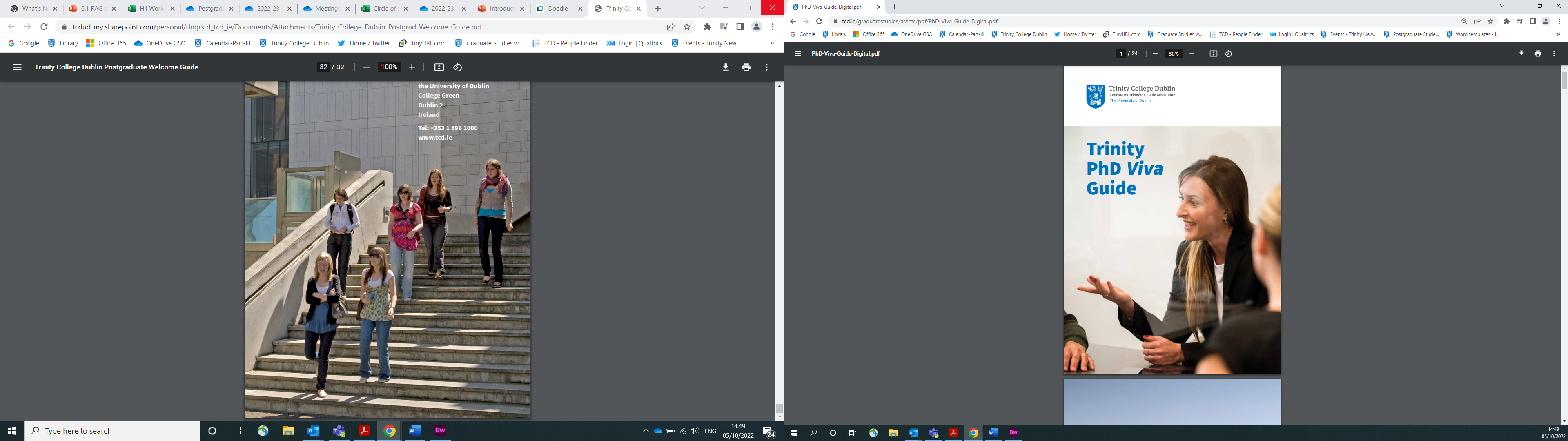 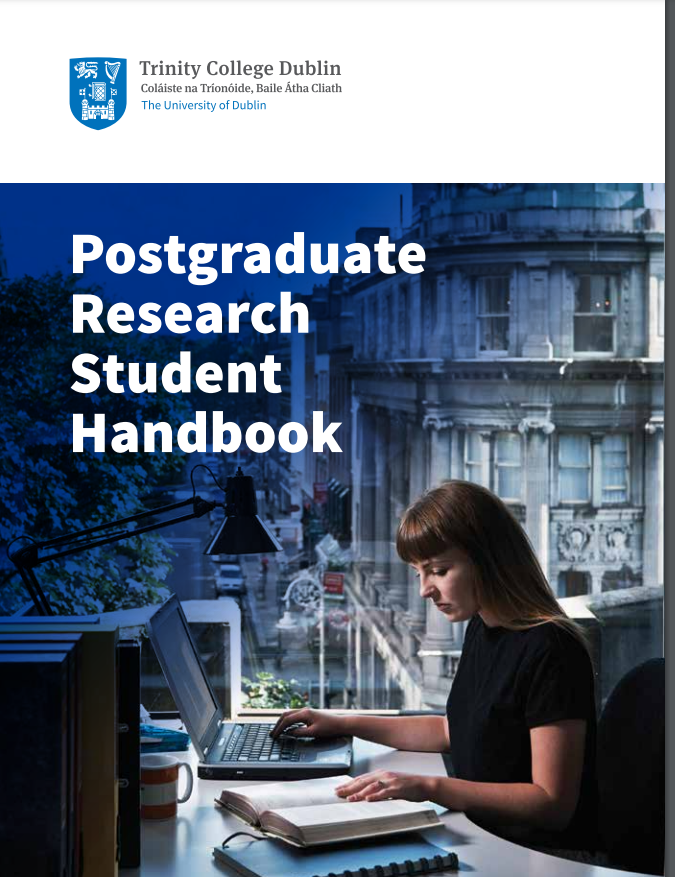 [Speaker Notes: EWA start here]
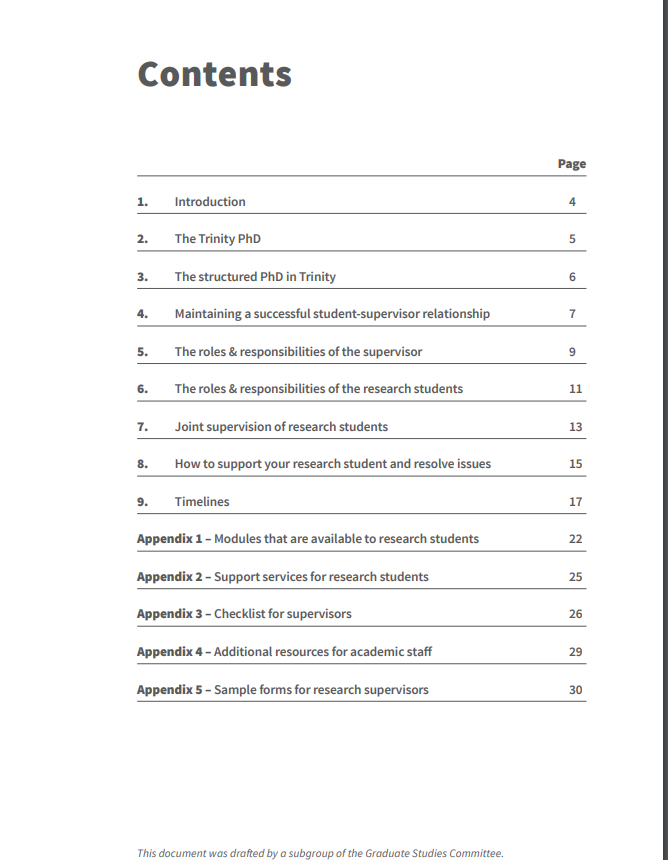 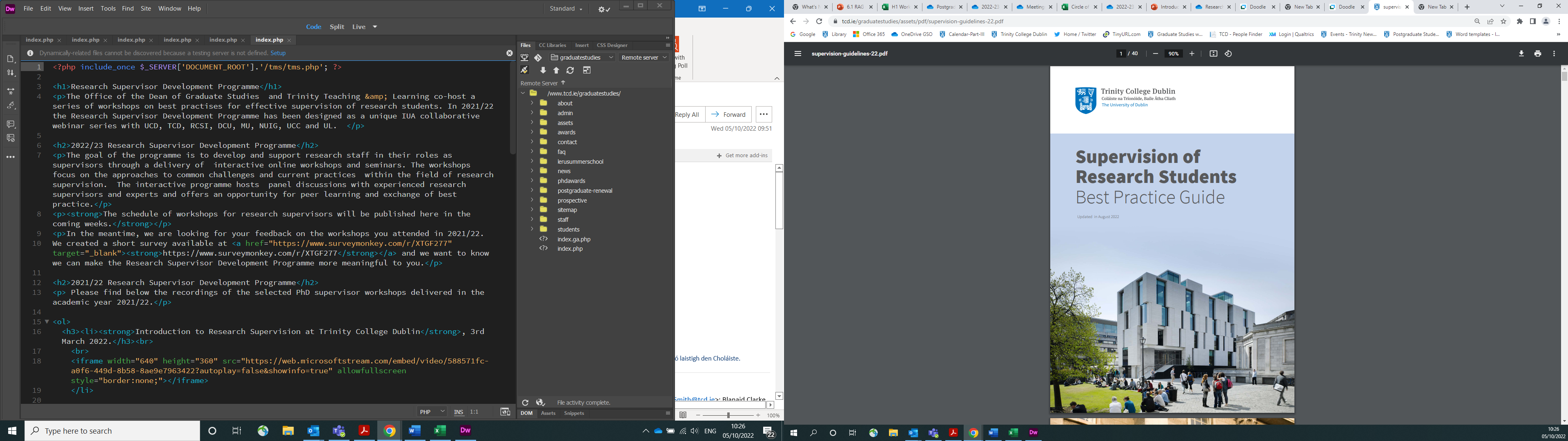 www.tcd.ie/graduatestudies/assets/pdf/research-handbook-23.pdf
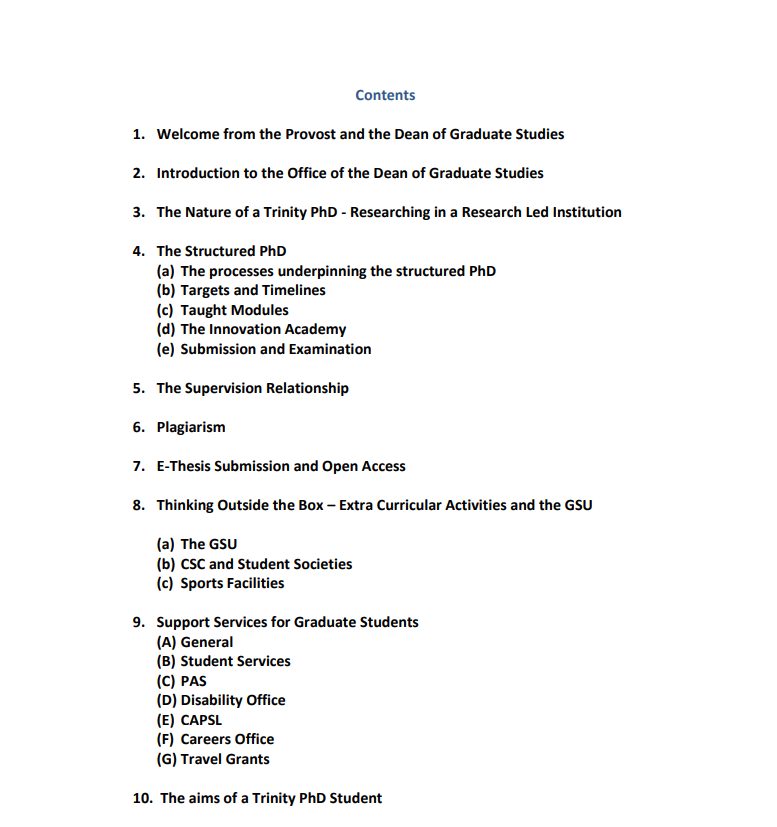 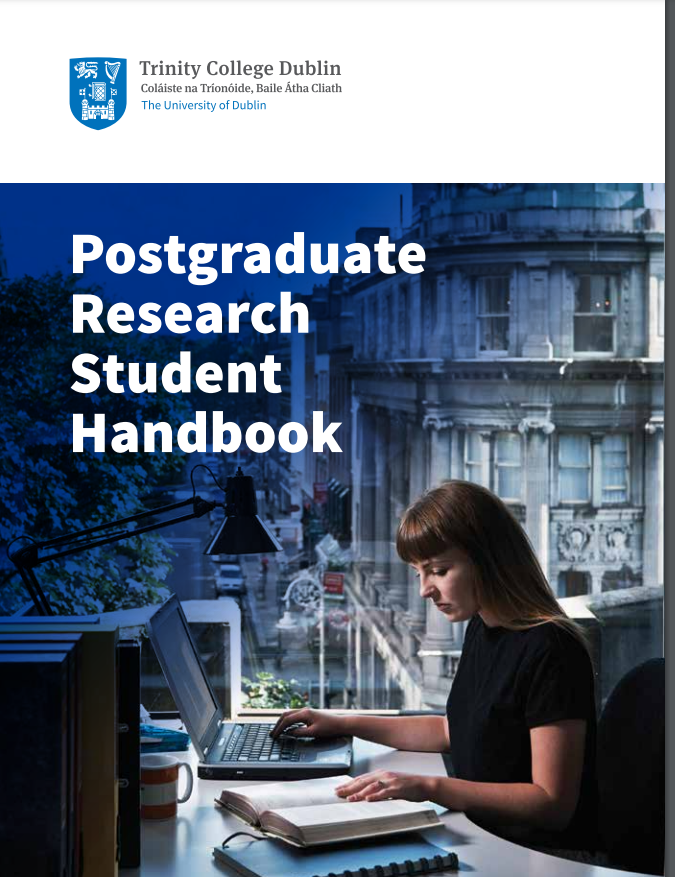 Online Resources
www.tcd.ie/graduatestudies/staff/supervisor-development/
www.tcd.ie/graduatestudies/faq/
[Speaker Notes: EWA start here]
www.tcd.ie/graduatestudies/staff/supervisor-development/
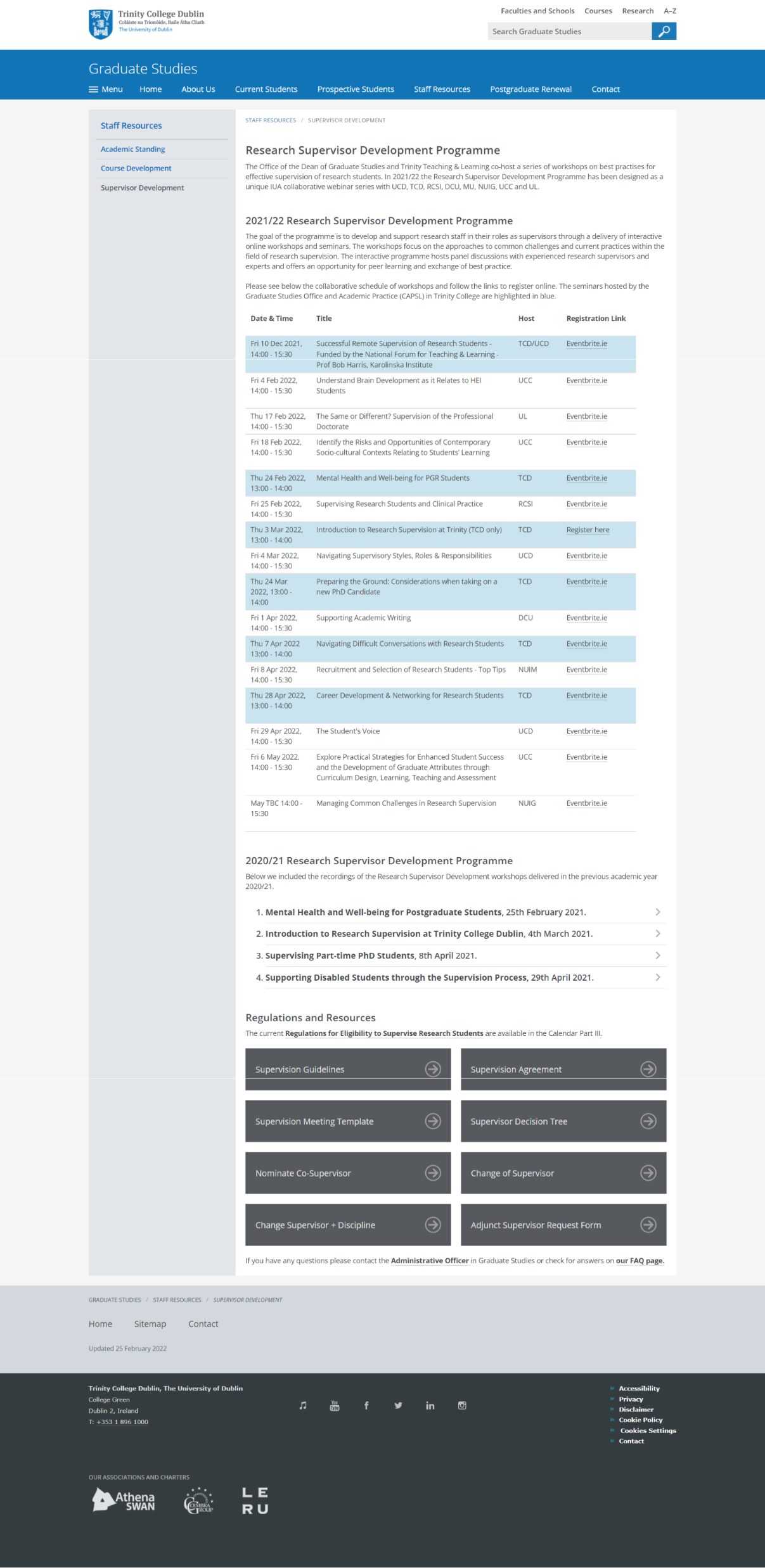 www.tcd.ie/graduatestudies/staff/supervisor-development/
Workshop recordings
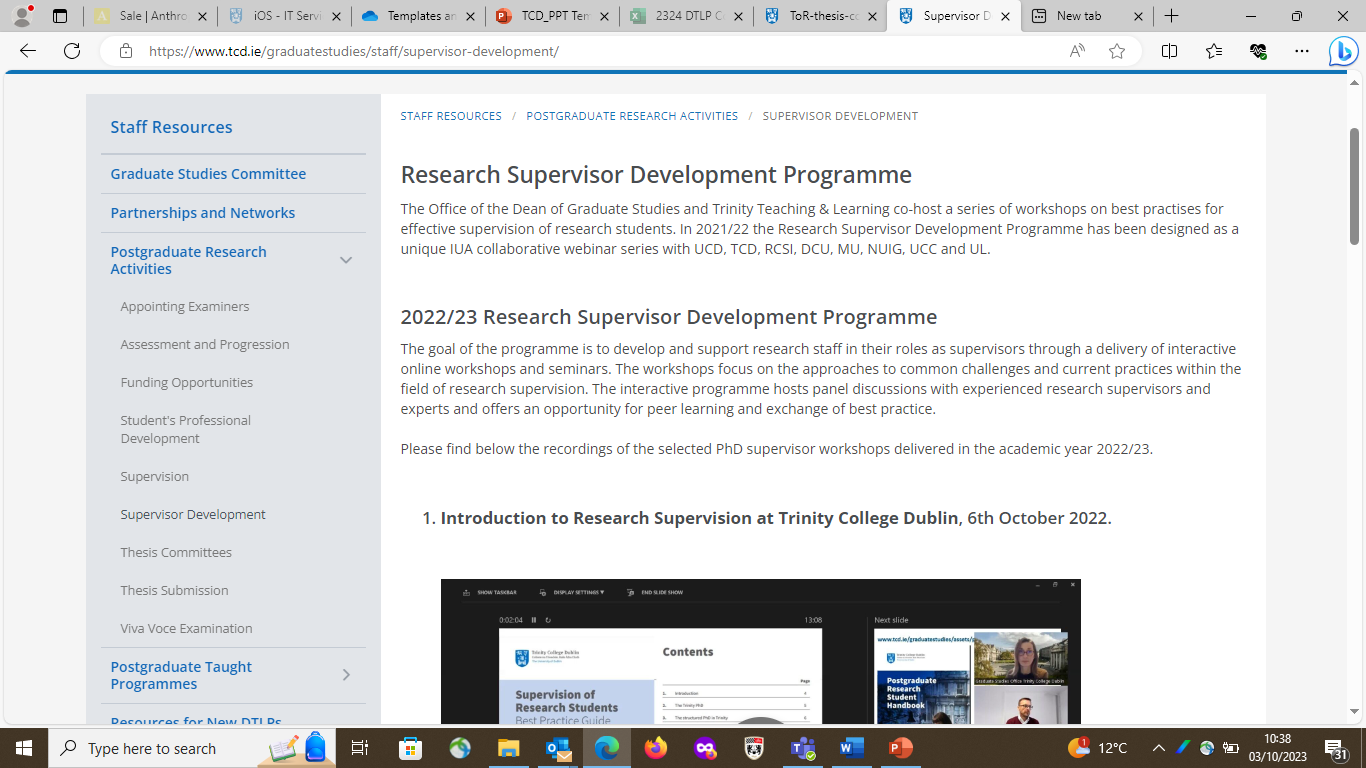 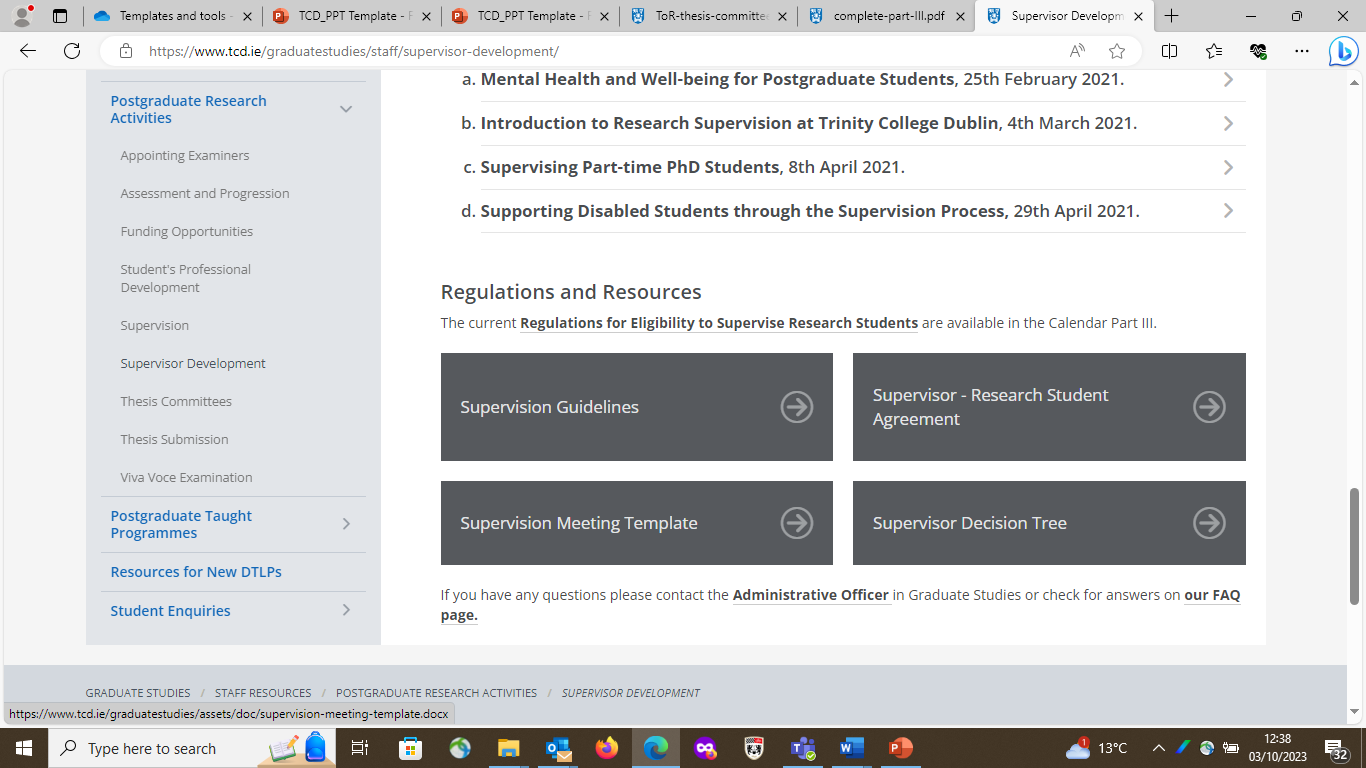 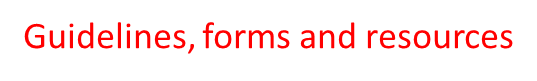 www.tcd.ie/graduatestudies/faq/
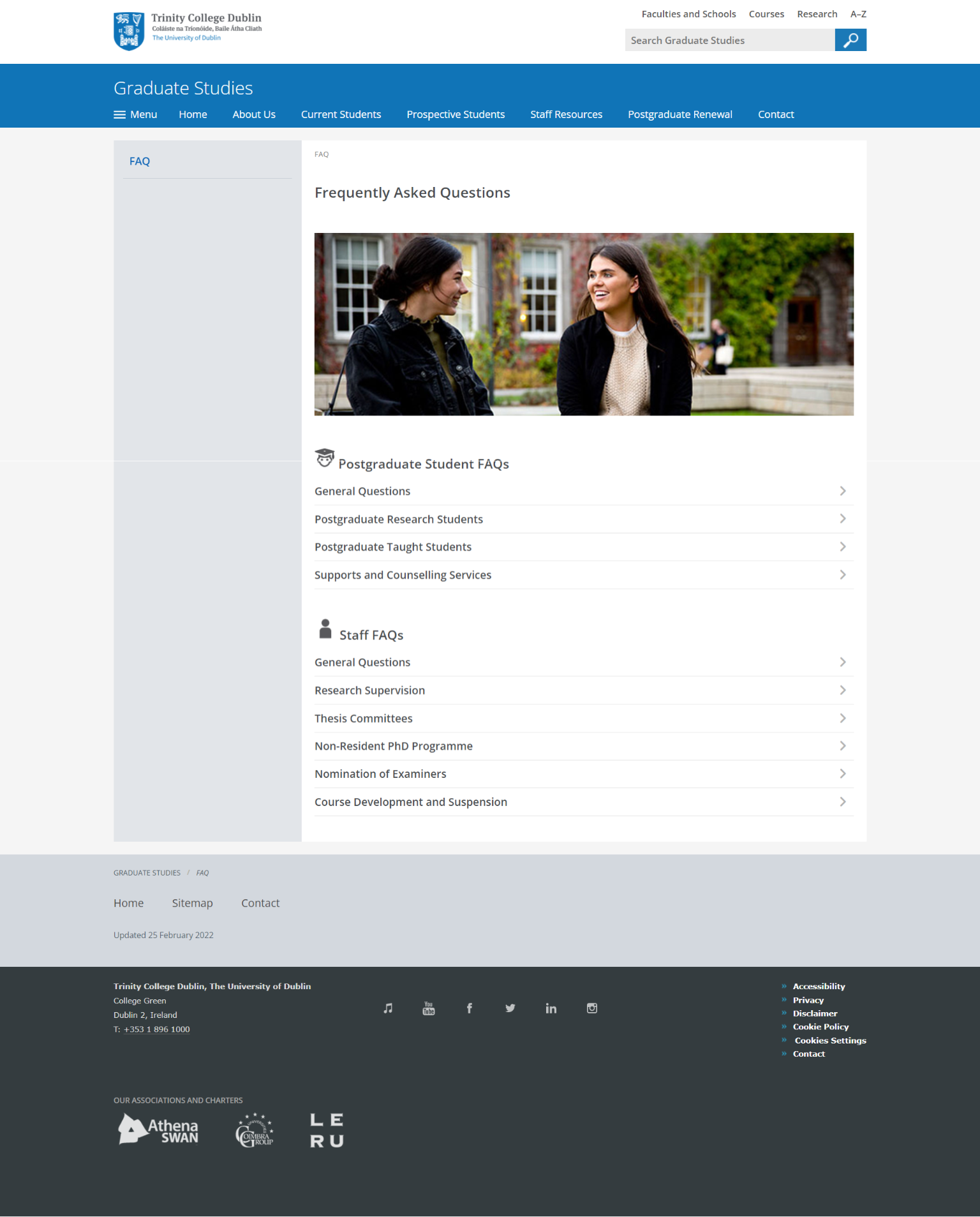 Who does What?
Graduate Studies Office

Graduate education policy
Graduate Studies Committee
Strategic projects: PG Renewal 
Student cases and appeals – decision making
Travel grants / Benefactions & Awards
The Academic Registry

PG applications and admissions
Research examinations processing
Student cases & record management 
Student finance
Thesis submission
Graduation
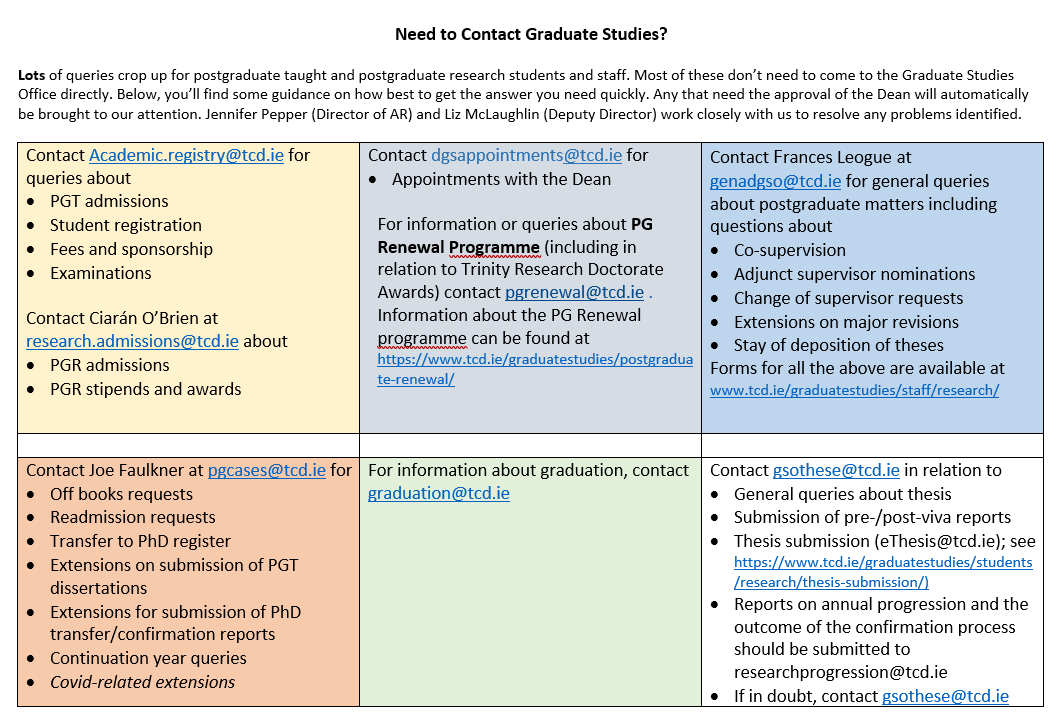 Bumps on the Road
Graduate Studies Office
Supervision challenges
Supervisor concerns


Genadgso@tcd.ie
PG Cases
Off-books
Extensions
Withdrawals

Pgcases@tcd.ie
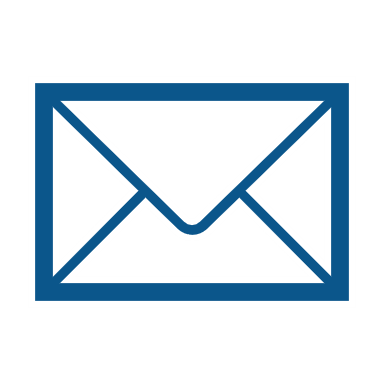 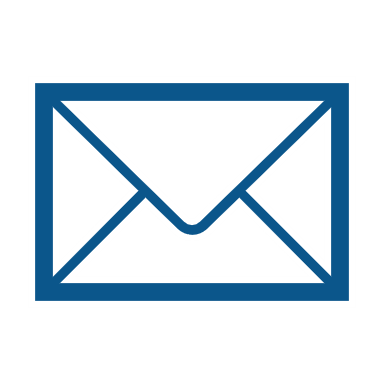 [Speaker Notes: EWA finish here]
Intermission of Studies: Externally funded students
Request to go Off Books is an internal mechanism
Request to interrupt research that is externally funded is a contractual matter
BOTH processes must be completed if a student is externally funded and in receipt of a stipend.
Off Books periods are normally processed only for 6-month intervals (Sept-March; March-Sept)
Request should come from supervisor to pgcases@tcd.ie  and include any relevant documentation
Important to limit circulation list if there are confidential or sensitive medical or personal details
Supervisor should advise DTLP of the request
PG Cases will liaise with me for approval
Thesis Committees
For all students registered from Sept. 2019 onwards
Two members, one of whom must be an academic from within the School who is not involved in the research. The second member may be outside the School.
Set up within six months, and student is introduced
Annual review and sign off on annual report
Confirmation process and sign off on recommendation
More regular updates/meetings towards end of cycle, if necessary
Available as a resource to the student and/or the supervisor
Do not have pastoral responsibility, but may guide a student who needs additional pastoral supports
[Speaker Notes: MARTINE]
Structured PhD
Core taught component (10-30 ECTS, 20 ECTS minimum if non-resident PhD pilot scheme)
Research integrity and impact in an open scholarship era (CA7000 – 5ECTS of the mandatory 10)
Discipline-level requirements (including placement modules)
Transversal skill modules: within Schools, 'Dean's basket'
Should be completed in time for Confirmation process
The Annual Review Report
Annual requirement and is needed in order for a student to be invited to register for the next year
Since 2019: report must be signed by full thesis committee
Important to flag any factors likely to impact progress and to make a clear recommendation
Continue; do some additional work and review again; recommend transfer to different register; recommend not to continue
A valuable gate-keeping and feedback process vs a tick box exercise
Ensure there is an opportunity to meet with the student, independent of the supervisor
Transfers / Confirmation on PhD Register
Students on the Research Register – to be organised in first 18 months
DTLP appoints the panel (minimum of 2)
Supervisor should attend the interview 	           (not a panel member)
Transfers / Confirmation on PhD Register
Possible Outcomes:
Confirm / Transfer forthwith
Confirm / Transfer after some minor changes have been made to the transfer report
Confirm / Transfer not recommended at this time: a new report to be written and transfer interview to be held again as soon as possible thereafter
Continue on the Masters register to complete a Master’s thesis, or
Not to continue as a research postgraduate student
Thesis Submission and Examination: Gsothese@tcd.ie
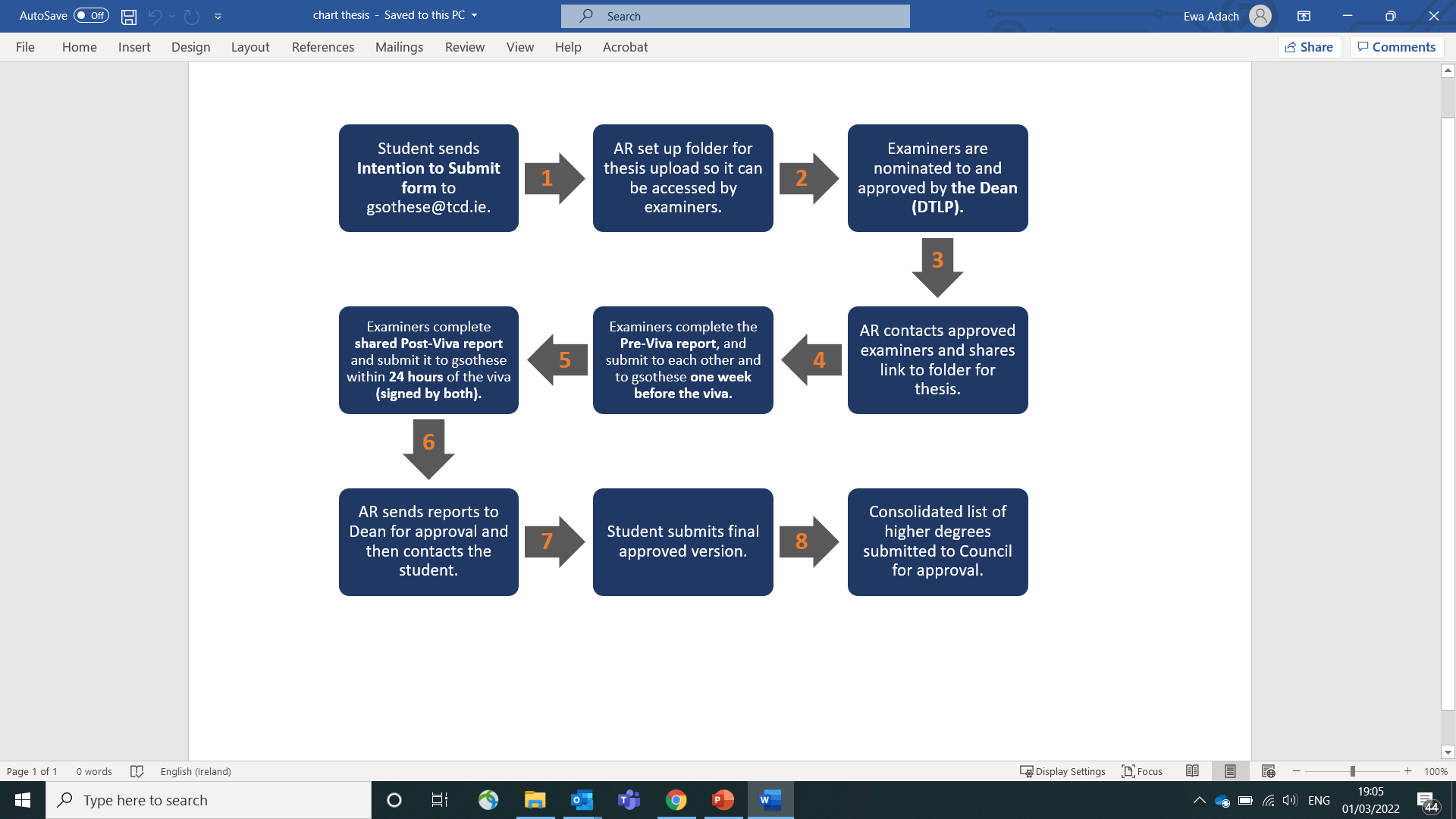 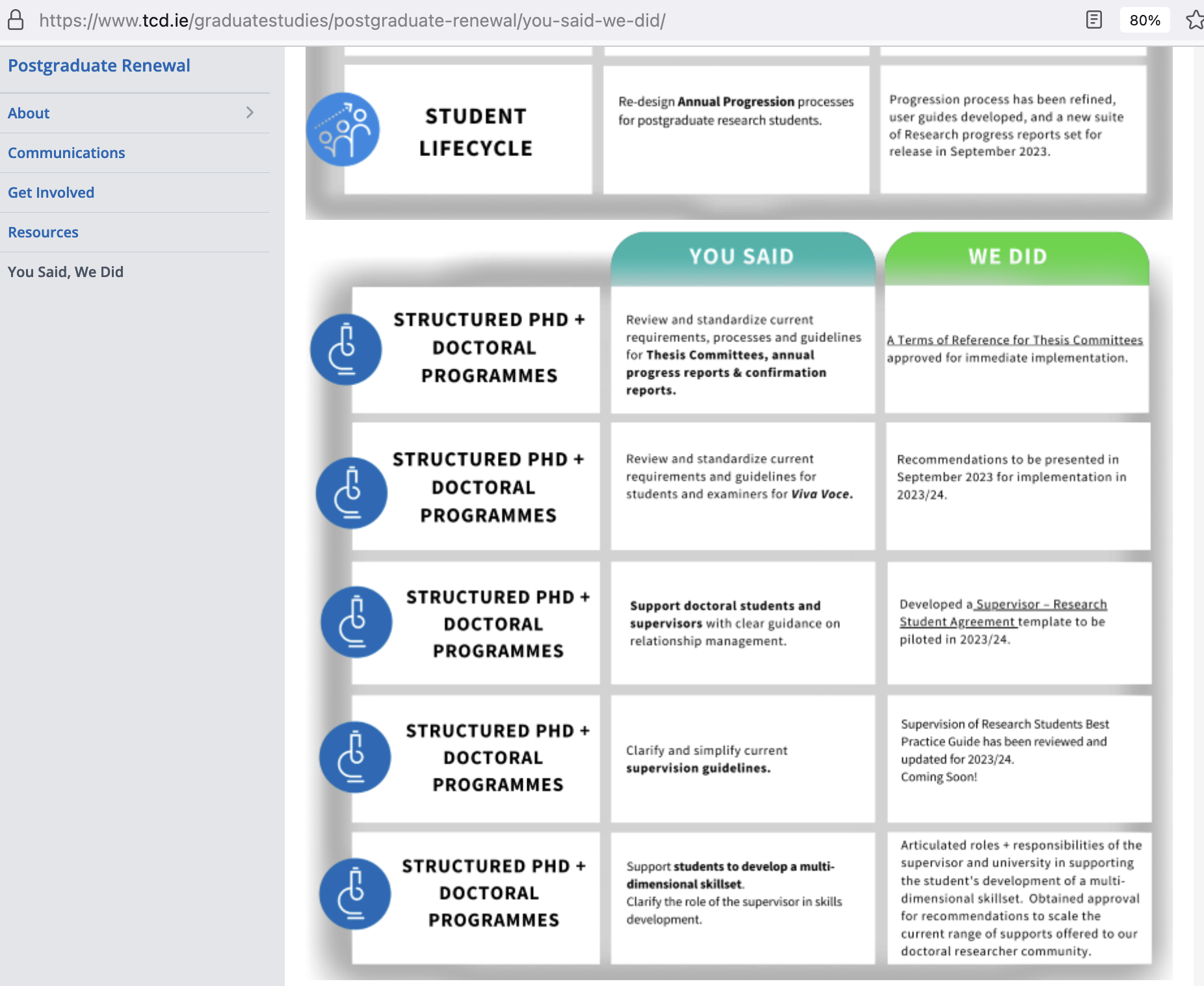 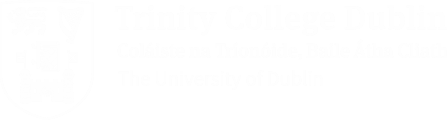 Thank  you

		Genadgso@tcd.ie
		@GraduateTrinity
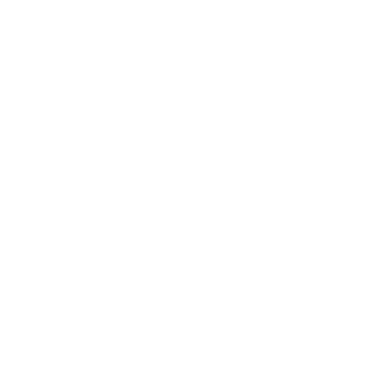 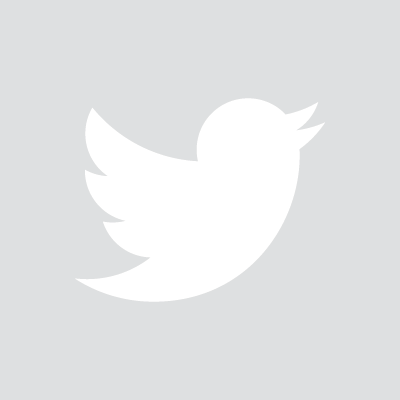 Trinity College Dublin, The University of Dublin